Kentucky community and Technical College systemSIX YEAR CAPITAL PLAN2026-2032
Presentation to the Capital Planning Advisory Board
JULY 9, 2025

Todd Kilburn, Sr. Vice President and Chief Financial Officer
Andy Casebier, Assistant Vice President Facilities Support Services
Jennifer Linton, Executive Director of Capital Procurement Services
[Speaker Notes: Todd Kilburn, Sr. Vice President and Chief Financial Officer
Andy Casebier, Assistant Vice President Facilities Support Services
Jennifer Linton, Executive Director of Capital Project Procurement]
Let’s Start with some Gratitude!!
KCTCS is very appreciative of the General Assembly’s investment.
$71 Million for Asset Preservation (2024-2026) / $206 Million for Asset Preservation (2022-2024) These funds were used for essential deferred maintenance and upgrades across the 16 colleges, 70 campuses, including:
ADA and Life safety improvements		Roofing System Replacement
Mechanical Modernization / Energy Conservation	Building code upgrades
Program Infrastructure Upgrades		Fire Alarm System upgrades
Campus Safety Upgrades			Structural Issue Mitigation		
$83.5 Million line-item projects (2022-2024) / $44 Million line-item project (2024-2026). These funds are being used to accomplish four vital projects: 
Bluegrass Community and Technical College (BCTC) $58 M: The construction of a new classroom / student services building on the Newtown Campus that continues the building of this campus.
Elizabethtown Community and Technical college (ECTC) $16.5 M:  For the first phase of renovation of the OTB Building and the addition of advanced manufacturing space.
Elizabethtown Community and Technical college (ECTC) $9 M:  For the expansion of the Leitchfield Campus.
Elizabethtown Community and Technical College (ECTC) $44 M: For the second phase of renovation of the OTB Building which contains critical technical training essential to the economic outlook of the region.
$90 Million for Building Projects (2025-2026): HJR 34 released $90 million in previously appropriated funds (from House Bill 6 in the 2024 session) for capital projects: 
 Somerset Community College (SCC): To consolidate the Laurel North and South campuses by building an advanced technical building at the Laurel North Campus.
Southcentral Kentucky Community and Technical College (SKYCTC): For the first phase of construction of a consolidated campus in Glasgow, replacing outdated facilities.
Jefferson Community and Technical College (JCTC): This funding supports the second phase of the replacement of Hartford Hall at the downtown Jefferson campus.
[Speaker Notes: We’d like to take a moment to sincerely thank the General Assembly for your continued investment in the KCTCS System and in the future of students across Kentucky.
 
Your support—specifically the $277 million in Asset Preservation Funding over the last two biennia—has given us the flexibility to make critical upgrades across all 70 of our campuses.
 
These improvements focused on essential areas like life safety, roof repairs, energy efficiency, and campus security. 
 
While there’s still more work ahead, your investment has already made a meaningful impact on hundreds of thousands of Kentuckians.
 
In addition, your recent funding of four major capital projects at two of our largest colleges has significantly expanded educational opportunities.
 
Most recently, through HJR 34, you released $90 million in previously approved funds (from House Bill 6, 2024 session) for key capital projects in Somerset, Glasgow, and Jefferson.
 
We’re grateful for your partnership—and our students are especially thankful for the role you’ve played in shaping their futures.]
KCTCS in the 2023-24 academic year:

107,000 Students (45% of Post-secondary undergraduate students in Kentucky).

Awarded 42,910 credentials into degrees, certifications and diplomas.

Well over 400 courses of study (academic and technical)

Transfer Credit Partner with 4-year Institutions (3,812 students)
 
Largest Dual Credit Provider in Kentucky. (27,454 students / 142,624 credit hours / $13 million saved in tuition)

Nearly 3,000 Business Partners involved in Workforce training.
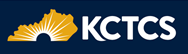 [Speaker Notes: In the most recent academic year, 
 
We served 107,000 students—(that’s 45% of all undergraduate students in Kentucky).
 
We awarded 42,910 credentials, including degrees, certificates, and diplomas. 
 
Our students had access to over 400 academic and technical programs.
 
3,812 students transferred credits to four-year institutions through our strong partnerships.
 
This past year, 27,454 high school students earned 142,624 credit hours and saved $13 million in tuition costs. We’re proud to be Kentucky’s largest provider of dual credit. 
 
And we’re deeply connected to the workforce, partnering with nearly 3,000 businesses to deliver customized training and support.]
When we talk about the KCTCS 6-year Capital Project Plan...We’re talking about the environments where Kentucky’s future workforce is born, where ideas take root, and where community’s economies grow stronger.
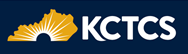 [Speaker Notes: When we talk about the KCTCS 6-Year Capital Plan, we’re talking about more than just buildings. 

We’re talking about the spaces where Kentucky’s future workforce is shaped, where innovation begins, and where local economies are strengthened.
 
These projects are about creating the right environments for learning, growth, and Opportunity —right in the heart of our communities.]
The plan we are presenting to you... Is the most recent chapter in the KCTCS story-line to continue as Kentucky’s Main Provider of workforce development opportunities.
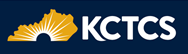 [Speaker Notes: The plan we’re sharing with you today is the next chapter in the KCTCS story built on our commitment to being Kentucky’s leading provider of workforce development opportunities.
 
It’s about continuing our mission to prepare students for real-world success and to meet the evolving needs of communities and employers across the Commonwealth.]
Every two years, KCTCS takes a deep look at our own vision for the facilities where future life-times are created for Kentuckians from every walk of life — a vision that looks beyond biennial budgets and individual projects to build a coordinated, strategic roadmap for the entire Commonwealth.
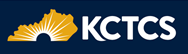 [Speaker Notes: Every two years, KCTCS takes a thoughtful look at our long-term vision for the spaces where Kentuckians from all backgrounds build their futures.
 
The process of planning is lengthy and involves a large KCTCS team, but the result is worth it, because our plan isn’t just about short-term budgets or individual projects—it’s about creating a coordinated, strategic roadmap that supports the entire Commonwealth for years to come.
 
We evaluate every proposed project in detail and strategically because we’re planning with purpose, ensuring our facilities align with the evolving needs of students, communities, and the workforce.]
A vision that respects: * Leadership of the General Assembly, * Direction from the Council for Post-Secondary Education,  * preserves resources of the Commonwealth entrusted to KCTCS
To accomplish the visions from every perspective – student, educators, administrators, Legislators and the Kentucky taxpayer.
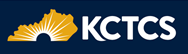 [Speaker Notes: We have a vision that respects: The leadership of the General Assembly, Direction from the Council for Post-Secondary Education, and preserves resources of the Commonwealth entrusted to KCTCS.
 
To bring this vision to life, we’re considering it from all angles—students, educators, administrators, legislators, and Kentucky Taxpayers.
 
Our goal is to create a plan that’s complete, strategic, and impactful—one that delivers real value to everyone who has a stake in Kentucky’s future.]
And here’s the exciting part:We’re doing it together. KCTCS, CPE and the Kentucky General Assembly.
[Speaker Notes: And here’s the exciting part:We’re doing it together. KCTCS, CPE and the Kentucky General Assembly.]
The Goals of our Capital Plan:
To elevate the condition of our facilities where needed to meet current building codes, to address life-safety issues  for every person,
To prepare for the anticipated significant growth in student enrollment,
To modernize, innovate, and expand the technology education necessary to meet the future Kentucky workforce,
To enrich, multiply and grant access to educational opportunities for Kentuckians even where it has not existed before,
And to continue embedding, flexibility, sustainability and accessibility into everything we build and renovate.
Because while budgets come and go, the investments we make in these campuses will last for generations.
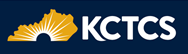 [Speaker Notes: Our Capital Plan is built around a clear set of goals designed to serve Kentuckians today—and for generations to come:
 
Upgrade our facilities to meet current building codes and address life-safety needs.
 
Prepare for future growth by ensuring we have the space and resources to support rising student enrollment.
 
Modernize and expand technology education to align with the evolving needs of Kentucky’s workforce.
	
Increase access to education, especially in areas where opportunities have been limited or unavailable.
	
Embed flexibility, sustainability, and accessibility into every renovation and new build -- so our campuses are ready for whatever the future holds.
 
Because while budgets may change, the impact of these investments will be felt for decades.]
The KCTCS operates one of the largest and most complex networks of educational facilities in the Commonwealth. 
16 colleges spread across 70 campuses, within a short commute for most Kentuckians.
Over 10 million gsf in 342 buildings, valued at over $2.5 billion (375 total buildings).
Additionally, the Kentucky Fire Commission, owns 29 buildings worth $27 million. 
Backlog of over $876 million in asset preservation needs.
[Speaker Notes: KCTCS operates one of the largest and most complex educational networks in Kentucky:
 
16 colleges across 70 campuses, all within a short drive for most Kentuckians.
 
Over 10 million gross square feet across 342 buildings, with a total of 375 facilities valued at more than $2.5 billion.
	
The Kentucky Fire Commission adds another 29 buildings, valued at $27 million.
 
But with that scale comes responsibility—our system faces a backlog of over $876 million in deferred maintenance. Addressing these needs is critical to maintaining safe, modern, and effective learning environments.]
Current Plan Focus:
System-wide elevated awareness of campus safety and security.Continued robust focus on energy conservation.Flexing classroom technology / infrastructure.Enhancement of student services necessities.Preservation of physical assets.Roof replacements / exterior improvements.
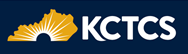 [Speaker Notes: Our current capital plan is centered on six key priorities that reflect the evolving needs of our students, campuses, and communities:
 
Enhancing System-wide Campus Safety & Security.
 
Continuing our strong commitment to sustainability and cost-saving energy initiatives.
 
Ensuring our learning spaces are flexible, modern, and equipped for today’s digital demands.
 
Investing in the spaces and resources that support student success—inside and outside the classroom.
 
Maintaining and protecting the value of our facilities through strategic upkeep and renovation.
 
Roof Replacements and Exterior Improvements to prevent water infiltration and improve thermal insulation qualities.
 
Our current plan has identified 38 projects that preserve our assets, 11 renovations and new construction projects, and equipment upgrades and additions totaling $545.1 million. Additionally, other projects that will be funding with restricted funds include 7 projects and 3 property acquisition pools totaling $55.8 million.]
Top 10 Priorities
1 KCTCS System Wide
Safety and Security	 $30,000,000.00 

2 Big Sandy CTC
Renovate Mayo Campus	 $4,500,000.00 

3 Big Sandy CTC	
Upgrade Prestonsburg Building $7,400,000.00 

4 Bluegrass CTC	
Renovate Leestown Bldg. A	 $21,000,000.00 

5 Maysville CTC
Replace Student / Academic Support Center	 $25,400,000.00 

6 Henderson CC
Renovate Hartfield Library	 $10,300,000.00 

7 Southcentral KY CTC 
Renovate Main Campus Phase II $17,300,000.00 

8 Owensboro CTC
Replace HVAC Phase III	 $6,300,000.00 

9 Ashland CTC	
Replace Elevators – College Drive
$1,500,000.00 

10 Hazard CTC	
Renovate Administration Bldg. $5,000,000.00
6
Safety /Security
$ 43.2M
1
 Deferred Maint Pool
$ 32.0 M
8 Construction
$ 147.7 M
8
Site / Exterior
$ 23.1 M
17
Renovation
$ 169.6 M
1
Building Replacement
$  25.4 M
5
HVAC / Energy
 $22.0 M
2
IT Sys
 $  14.0 M
3
Property
 $  14.0 M
5
 Expansion
$ 80.4 M
5
Roofing
 $ 16.3 M
3
Equipment
 $  13.0 M
System-wide prioritization is determined through a comprehensive, individualized evaluation of each project to ensure that budgetary requests are directed toward initiatives of paramount importance to our organizational mission.
[Speaker Notes: Our capital plan was developed through a collaborative process involving our Board of Regents, System President, College Presidents, Business Officers, facilities teams, students, and the Office of Facilities Support Services.
We then prioritize the projects into a system plan that is determined through a comprehensive, individualized evaluation of each project to ensure that budgetary requests are directed toward initiatives of paramount importance to our organizational mission. 
Our proposed projects are not just “the next one in line”, but are proposed with purpose: 
Impact on student success, 
Preservation of critical assets, 
Enhancements to safety and security, 
And Commitment to energy efficiency
 
We deeply appreciate your consideration of this plan. You understand—as we do—that facilities are essential to delivering the kind of educational opportunities only KCTCS can provide.]
KCTCS is already a leader in Post-Secondary Education in Kentucky, with your support, we can together make sure KCTCS campuses are every bit as resilient, cutting-edge, and inspiring as the students and communities they serve.
[Speaker Notes: KCTCS is already a leader in post-secondary education across Kentucky.

With your continued support, we can ensure our campuses are just as resilient, innovative, and inspiring as the students and communities we serve.

Together, we’re not just building facilities—we’re building futures.]
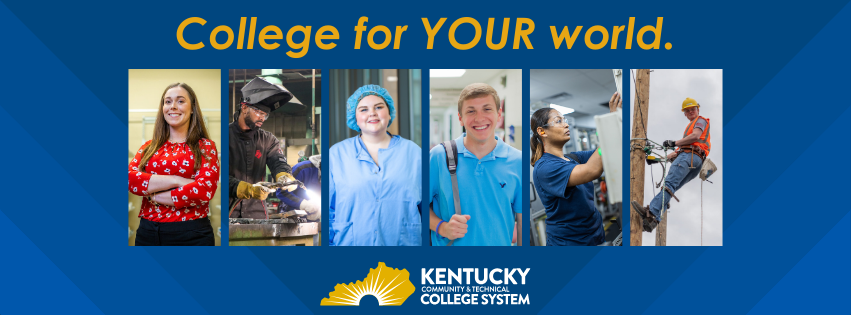 We are doing this together!
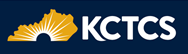 Questions ?